Figure 6. Simultaneous electrical stimulation and photostimulation do not change the magnitude of the hyperpolarizing ...
Cereb Cortex, Volume 19, Issue 10, October 2009, Pages 2281–2289, https://doi.org/10.1093/cercor/bhn246
The content of this slide may be subject to copyright: please see the slide notes for details.
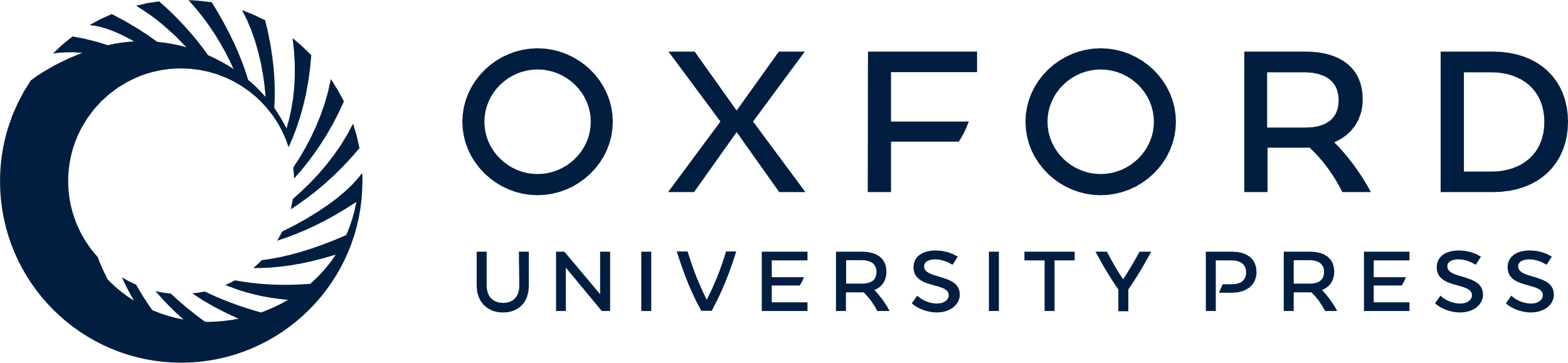 [Speaker Notes: Figure 6. Simultaneous electrical stimulation and photostimulation do not change the magnitude of the hyperpolarizing response. (A) Electrical stimulation (top trace) and photostimulation (middle trace) of intracortical inputs to layer 4 result in large hyperpolarizing responses, which remains unchanged during simultaneous electrical stimulation and photostimulation (bottom trace). (B) Average amplitude of electrical and photostimulation responses are statistically similar to responses from simultaneous stimulation (P > 0.05, ANOVA).


Unless provided in the caption above, the following copyright applies to the content of this slide: © The Author 2009. Published by Oxford University Press. All rights reserved. For permissions, please e-mail: journals.permissions@oxfordjournals.org]